«Компьютерлік және телекоммуникациялық жүйелер»

Оқытушы: қауымдастырылған профессор, т.ғ.к. Толегенова А.С.
Дәріс тақырыбы: 
«Желілік қауіпсіздік негіздері»
Дәріс мазмұны:
Қауіп түрлері. Желі құрылғылары қауіпсіздігін қорғау. Желі шабуылдарынан қорғану.
Мақсаты:
Желіге төнетін қауіп түрлерін үйрену.
Әдебиеттер тізімі:
А.С Толегенова, Д.Б Кенебаева, Н.Т Айтжанова. Дестелік және гибритті коммутация желісі: пәнінен оқу құралы. – Астана: С.Сейфуллин атындағы Қазақ агротехникалық университетінің баспасы, 2017.-268б. 
А.С. Толегенова, Б.Қ. Құдайбергенова. Дестелік және гибридті коммутациялар желісі пәнінен оқу әдістемелік кешені (қазақ тілінде)	баспа	С.Сейфуллин атындағы ҚазАТУ баспаханасынан басып шығарылды, 2016ж.	
Инфокоммуникациялық жүйелерді жобалау және пайдалану пәнінен оқу-әдістемелік кешені. (қазақ тілінде). С.Сейфуллин атындағы ҚазАТУ баспаханасынан басып шығарылды, 2016ж.		А.С. Толегенова, Д.Б. Кенебаева, Н.Т. АйтжановаА.С. Толегенова, Д.Б. Кенебаева, Н.Т. Айтжанова.
А.Д.Мухамеджанова., Ю.М.Гармашова. Абоненттік қатынаудың мультиқызметтік желілері. 2 бөлім. 050719 – Радиотехника, электроника және телекоммуникация мамандығы бойынша дайындалатын барлық оқу түрінің студенттеріне арналған дәрістер жинағы. - Алматы: АЭБУ, 2013.
Гармашова Ю.М., Калиева С.А. Чежимбаева К.С. Абоненттік қатынаудың мультисервистік желілері. 5В071900 – Радиотехника, электроника және телекоммуникациялар мамандығының барлық оқу бөлімінің студенттері үшін зертханалық жұмыстарды орындауға арналған әдістемелік нұскау - Алматы: АЭБУ, 2012.
Әдебиеттер тізімі:
6. Калиева С.А., Гармашова Ю.М. Абоненттік қатынаудың мультисервистік желілері. DWS-3024 құрылғысында зертханалық жұмыстарды орындауға арналған әдістемелік нұскау (5В071900 – Радиотехника, электроника және телекоммуникация мамандығының студенттеріне арналған)- Алматы: АЭжБУ, 2012.
7. Телекоммуникационные Системы И Сети: Учебное Пособие. В 3 Томах. Том 3. – Мультисервисные Сети/ В.В. Величко, Е.А. Субботин, В.П.Шувалов, А.Ф. Ярославцев; Под Ред. Профессора В.П.Шувалова. – М.: Горячая Линия –Телеком, 2015. – 592 С.
8. Broadaccess. Tehnical Cours. Proprietary And Confidential. // Электронная Версия На Сайте Http: // Www. Adsl.Com./ Adsl_Forum. Html.                  
Нормативтік сілтемелер:
  "Байланыс туралы" Қазақстан Республикасының 2017 жылғы 24 наурыздағы No 213I Заңы (өзгерістермен және толықтырулармен) 
 Байланыс қызметтерін көрсету қағидаларын бекіту туралы Қазақстан Республикасы Үкіметінің 2012 жылғы 20 қаңтардағы No 148 қаулысы. 
 Байланыс және ақпараттандыру саласындағы бірыңғай ақпараттық жүйе туралы Қазақстан Республикасы Үкіметінің 2016 жылғы 23 маусымдағы No 347 қаулысы.
4.11.16
Catalyst 2950 коммутаторының алдыңғы панелі
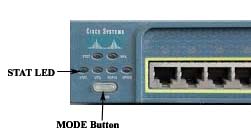 Cisco Catalyst қосқыштарында құпия сөзді қалпына келтіру
switch:flash_init
switch:load_helper
switch:dir flash: (флэшті көру үшін)
switch:
switch:
switch:rename flash:config.text flash:config.old (жүктеу файлының атын өзгерту)
switch:
switch:boot
Артықшылықты режимге ауысу.
switch:en
switch#
config.old flash: config.text командасымен конфигурация файлын бастапқы атауына өзгертеді.
Cisco Catalyst қосқыштарында құпия сөзді қалпына келтіру
switch:# flash:config.old flash:config.text
switch#
Конфигурация файлын жадыға көшіру.
switch:# copy flash:config.text system:running-config
switch#
Конфигурация файлы қайта іске қосылды. Құпия сөзді өзгерту.
switch:# configure terminal
switch(config):# no enable secret
switch(config):# no enable password Cisco
switch(config):# ^Z
Ағымдағы конфигурацияны жазуды жадының командасымен сақтау.
switch:# write memory
Бақылау сұрақтары
Желілік қауіп түрлерін атаңыз 
Желі құрылғылары қауіпсіздігін қорғау шараларының тәсілдеріне мысал келтіріңіз.
Желі шабуылдарынан қорғану тәсілдерін сипаттаңыз.
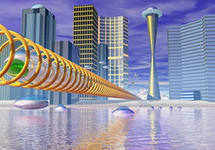 Назарларыңызға рақмет!!
4.11.16